NIH Funding in General Surgery
Ike Chinyere, Ph.D.
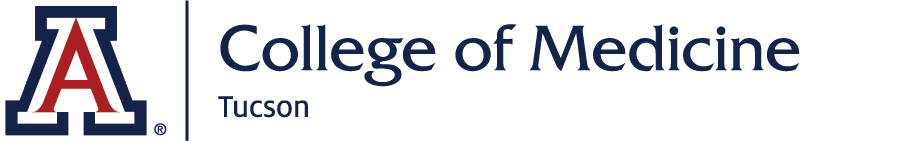 Surgery Clerkship, November 2021
Disclosures
Grant/Research Support: 		NHLBI, NIGMS, University of Arizona
Compensated Consulting: 		No disclosures
Major Shareholder: 			No disclosures
Other: 					No disclosures
Off-Label Uses of Medications: 	No disclosures
[Speaker Notes: National Heart, Lung, and Blood Institute
National Institute of General Medical Sciences]
National Institutes of Health
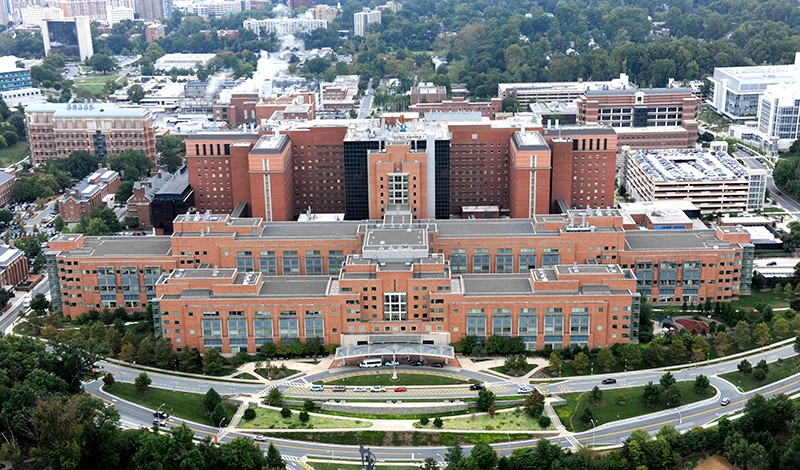 National Institutes of Health
Agency within the Department of Health and Human Services
Taxpayer dollars
Began as one-room Marine Hospital Laboratory of Hygiene, Staten Island, New York in 1887. Moved to Washington D.C. in 1891
[Speaker Notes: Along with FDA and CDC along with other 20+ other offices and agencies]
National Institutes of Health
Agency within the Department of Health and Human Services
Taxpayer dollars
Began as one-room Marine Hospital Laboratory of Hygiene, Staten Island, New York in 1887. Moved to Washington D.C. in 1891


Mission Statement: “…to seek fundamental knowledge about the nature and behavior of living systems and the application of that knowledge to enhance health, lengthen life, and reduce illness and disability.”
National Institutes of Health
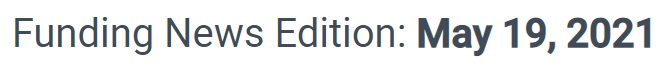 National Institutes of Health
21 Institutes
National Institutes of Health
National Cancer Institute – 1937
National Institute of Dental and Craniofacial Research – 1948
National Heart, Lung, and Blood Institute – 1948
National Institute of Allergy and Infectious Diseases – 1948
National Institute of Mental Health – 1949
National Institute of Diabetes and Digestive and Kidney Diseases – 1950
National Institute of Neurological Disorders and Stroke – 1950
National Library of Medicine – 1956
Eunice Kennedy Shriver National Institute of Child Health 
			and Human Development – 1962
National Institute of General Medical Sciences – 1962
National Eye Institute – 1968
National Institute of Environmental Health Sciences – 1969
National Institute on Alcohol Abuse and Alcoholism – 1970
National Institute on Drug Abuse – 1974
National Institute on Aging – 1974
National Institute of Arthritis and Musckuloskeletal and Skin Diseases – 1986
National Institute of Nursing Research – 1986
National Institute on Deafness and Other Communication Disorders – 1988
National Human Genome Research Institute – 1989
National Institute of Biomedical Imaging and Bioengineering – 2000
National Institute on Minority Health and Health Disparities – 2010
National Institutes of Health
6 Centers
National Institutes of Health
6 Centers

Center for Scientific Review – 1946
NIH Clinical Center – 1953
Center for Information Technology – 1964
Fogarty International Center – 1968
National Center for Complementary and Integrative Health – 1999
National Center for Advancing Translational Sciences – 2011
[Speaker Notes: “Study Section”]
General Surgery
Medical practice




Grant-facilitated scientific inquiry in Gen Surg:
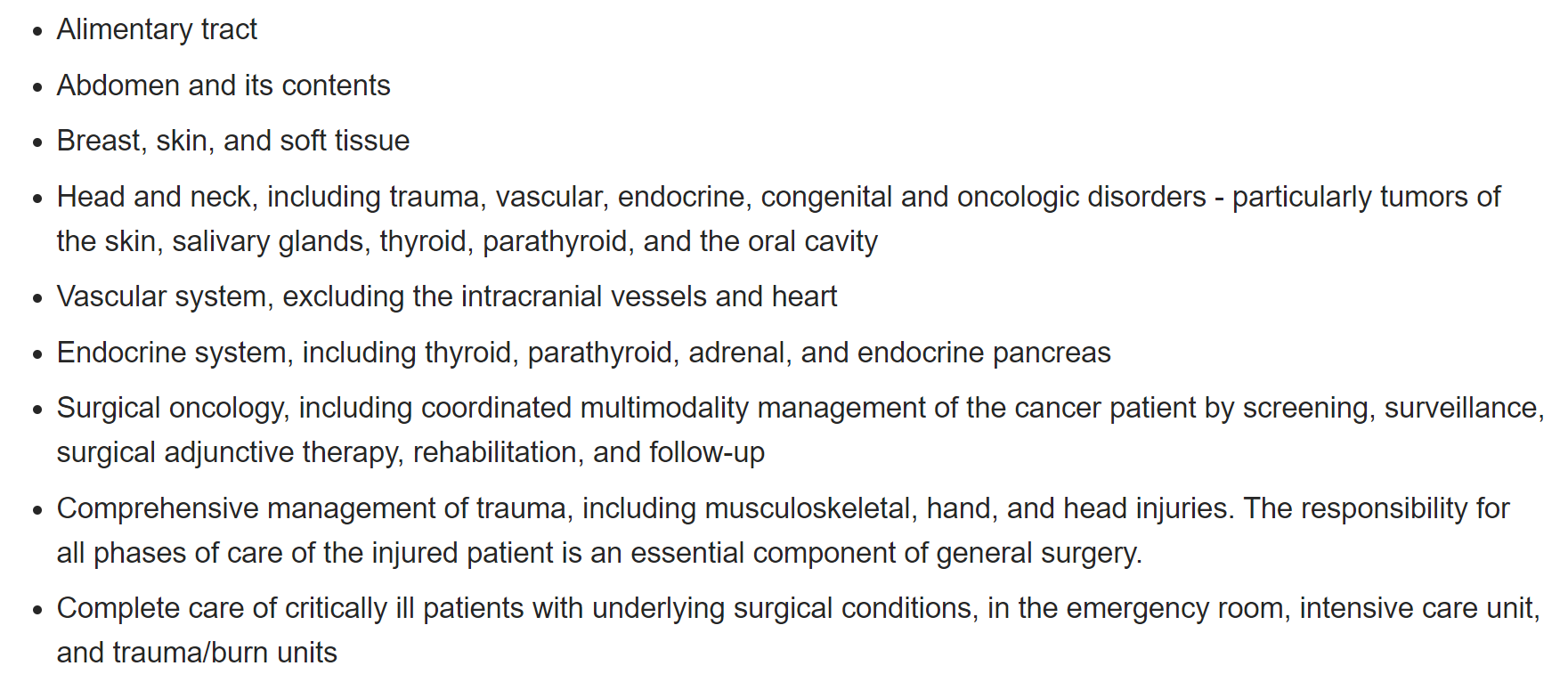 General Surgery
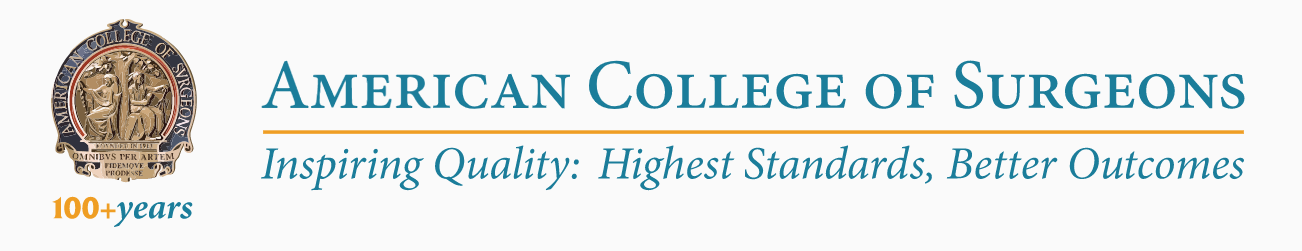 Medical practice




Grant-facilitated scientific inquiry in Gen Surg:
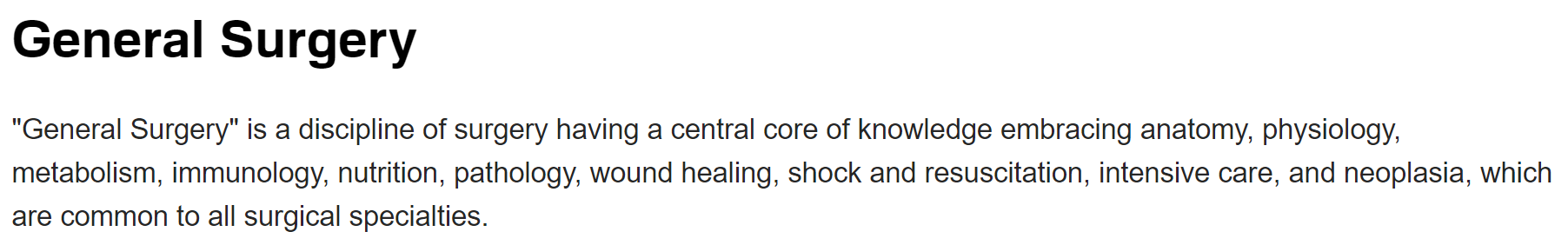 General Surgery
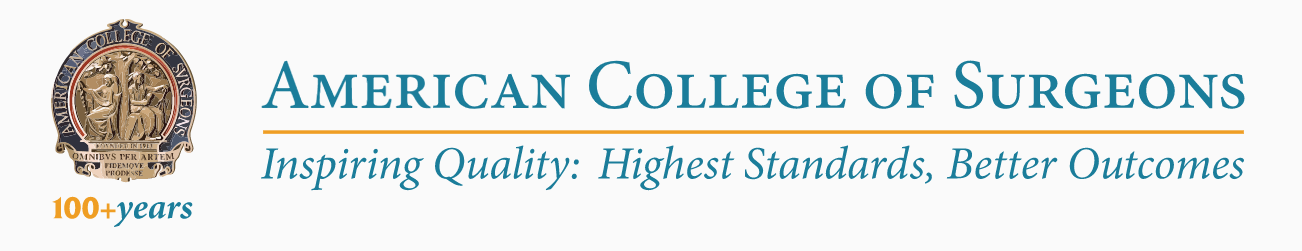 Medical practice




Grant-facilitated scientific inquiry in Gen Surg:
Protected Time
Potentially limited differentiation opportunities

Diverse cases
Immediate tissue acquisition, frequent f/u, strong support staff
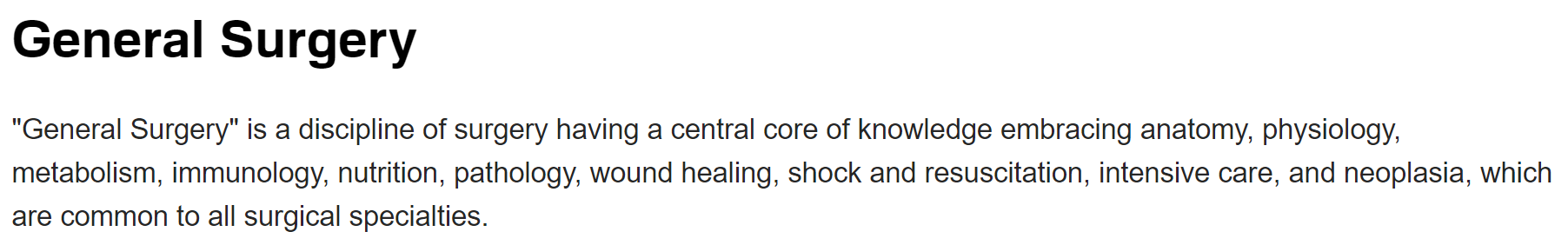 [Speaker Notes: 1. VA]
Surgeon Scientists
In June 2010, 715 surgeon scientists were supported by 1,113 grants, totaling $614 million in NIH funding. In June of 2020, 1,031 surgeon scientists were supported by 1,453 grants, totaling $872 million in NIH funding.
General surgery-based subspecialties topped the list, comprising one-quarter of the funded specialties and close to 40 percent of the total funding.
Obstetrics/gynecology was the second most funded surgical specialty.
Neurological surgery was third.
General Surgery “Institutes” and “Centers”
National Cancer Institute
National Institute of General Medical Science
National Institute of Minority Health and Health Disparity

Fogarty International Center
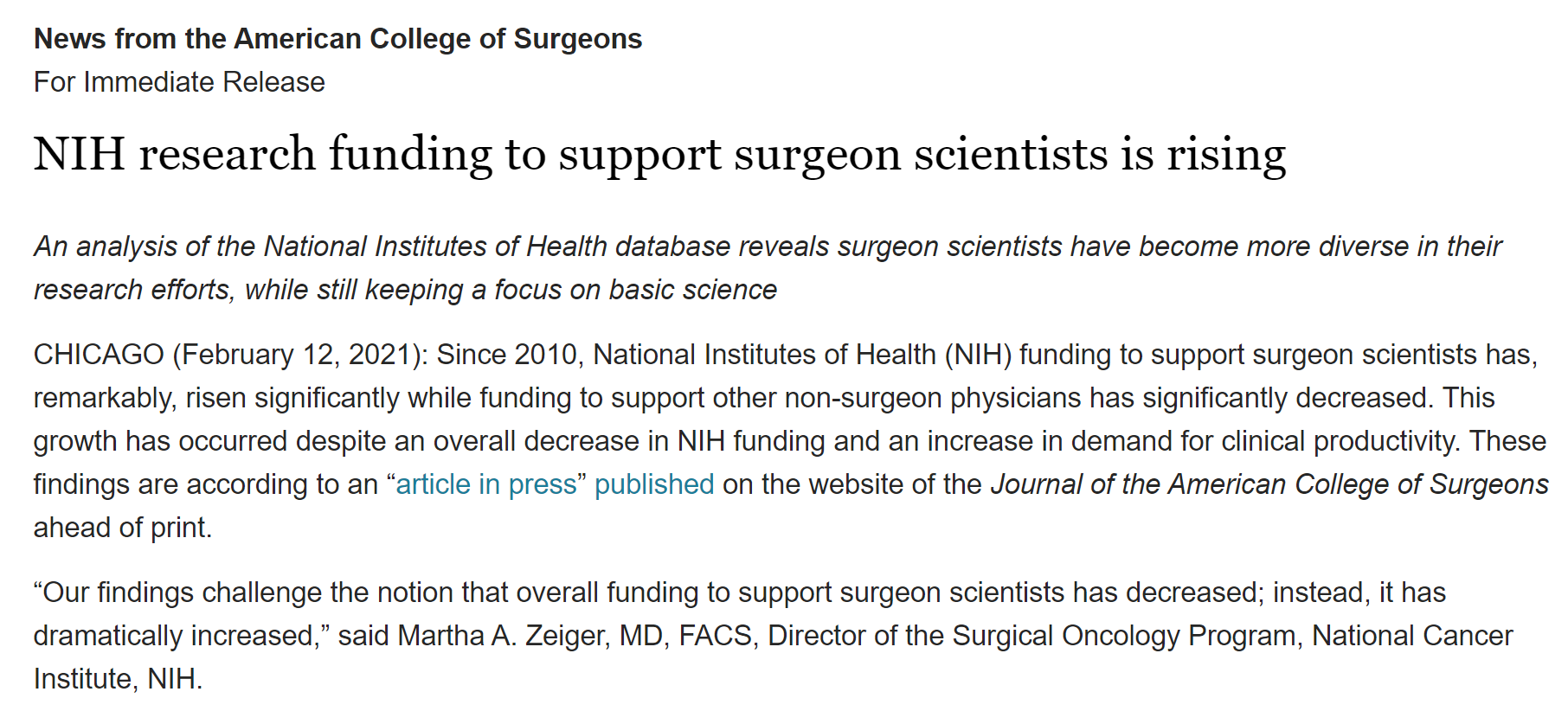 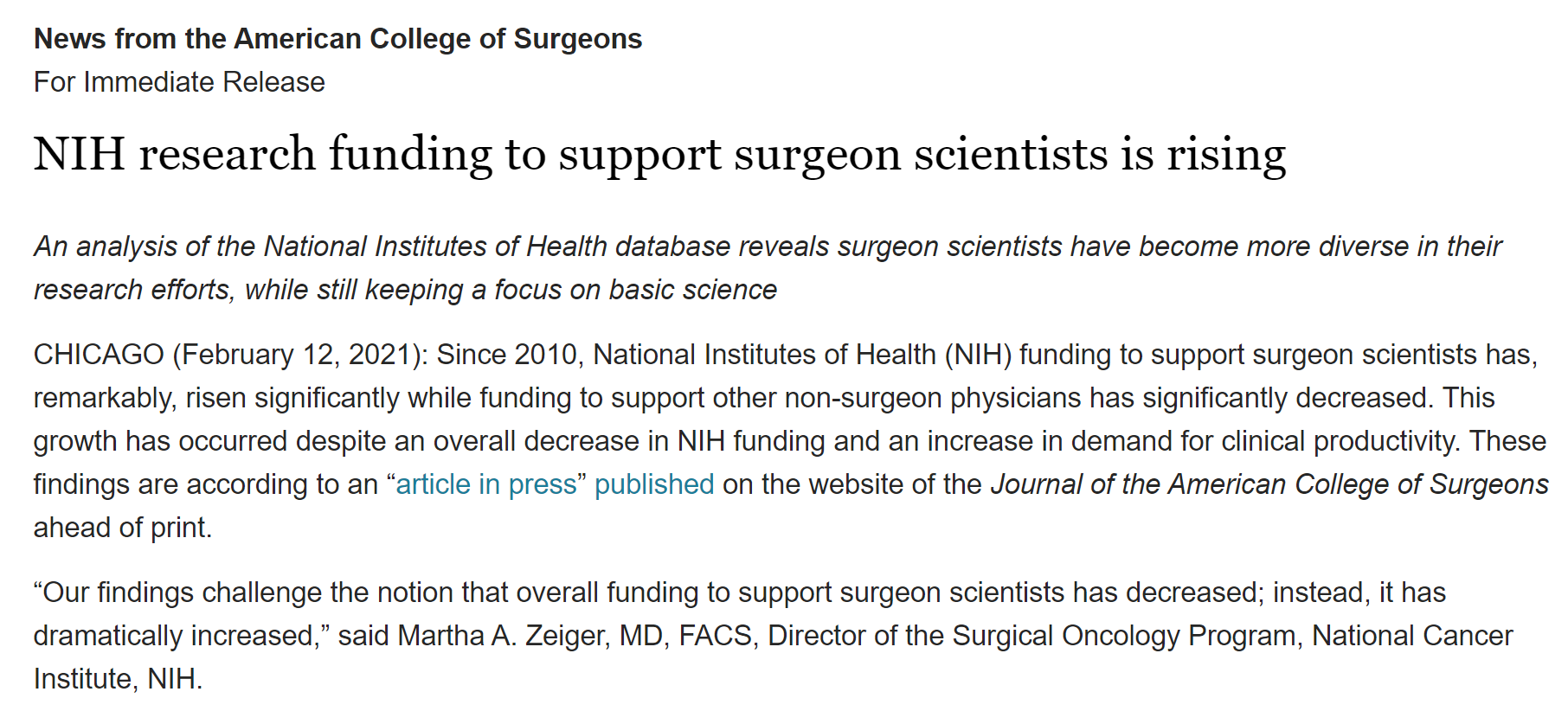 Increasing Options starting in Residency
Increasing Options starting in Residency
[Speaker Notes: ten StARR awards in 2018, with two of them awarded to Duke]
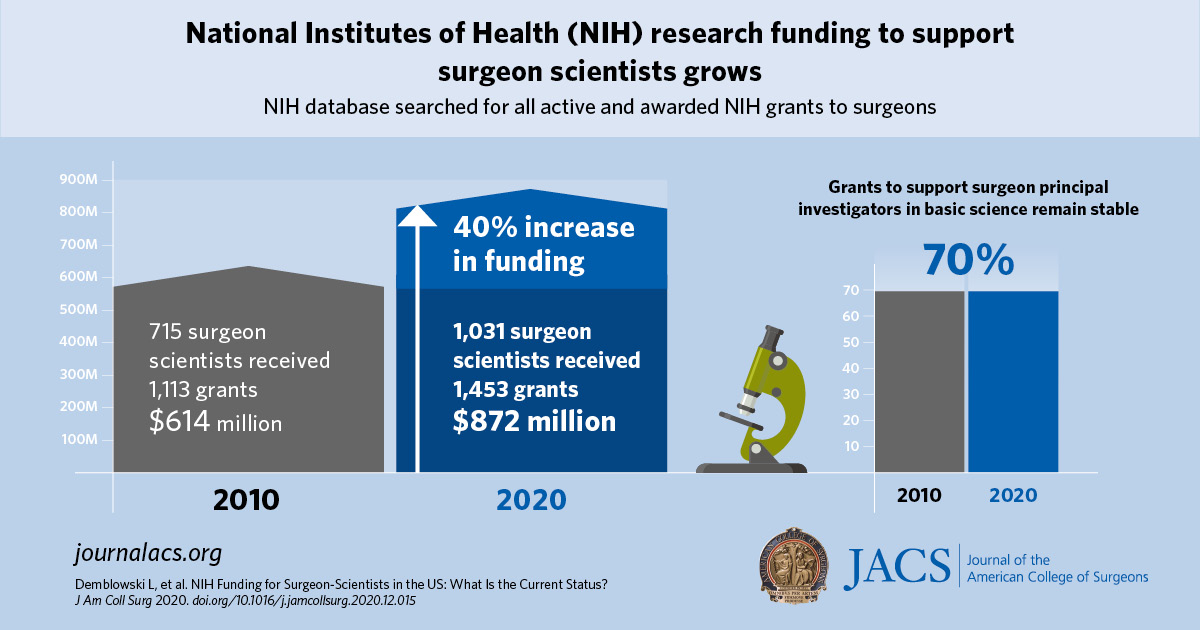 [Speaker Notes: outcomes-based surgical research

https://www.ncbi.nlm.nih.gov/pmc/articles/PMC5433888/]
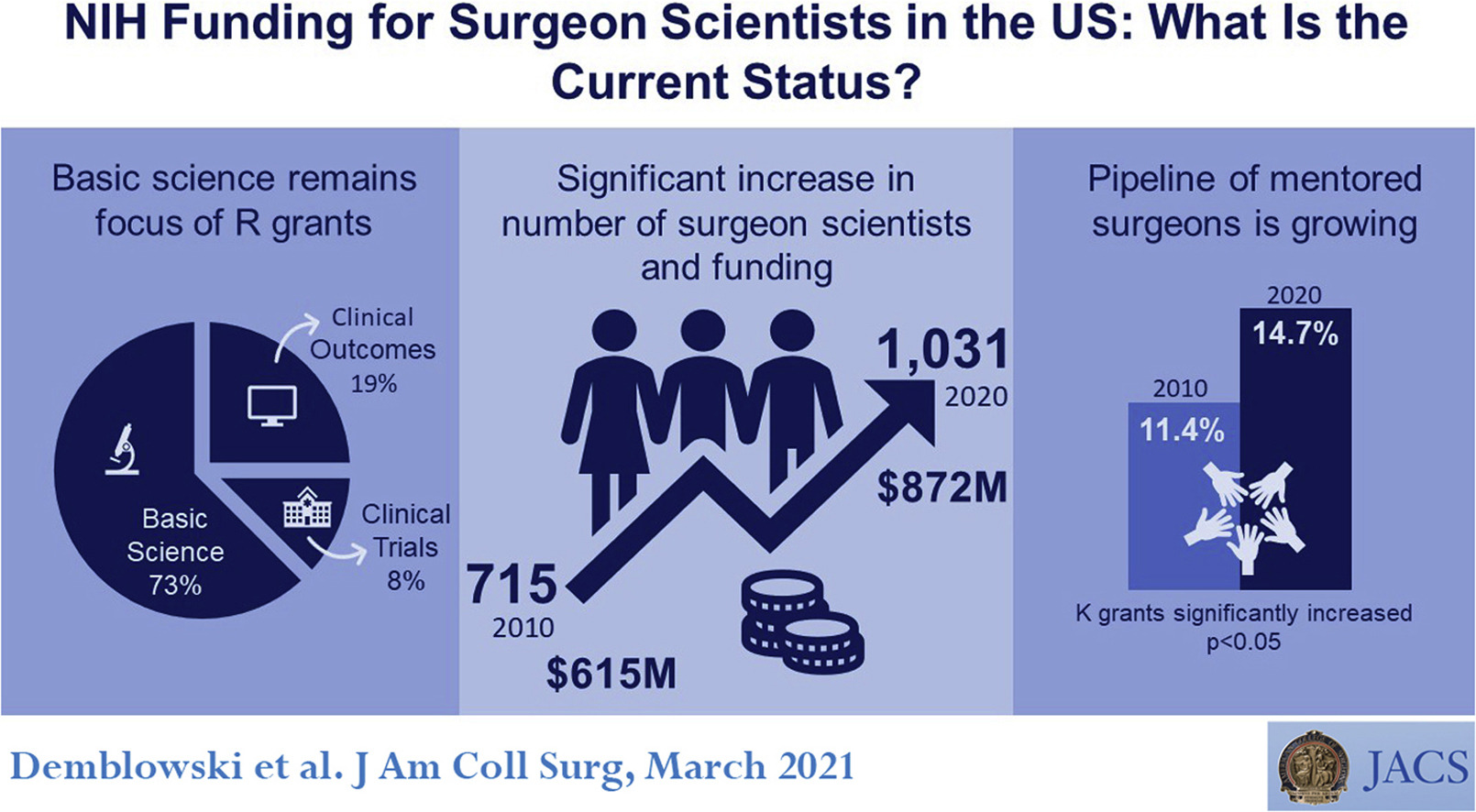 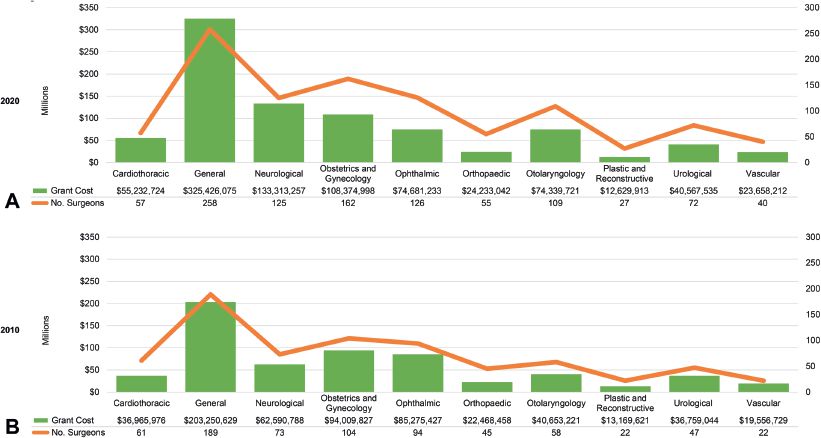 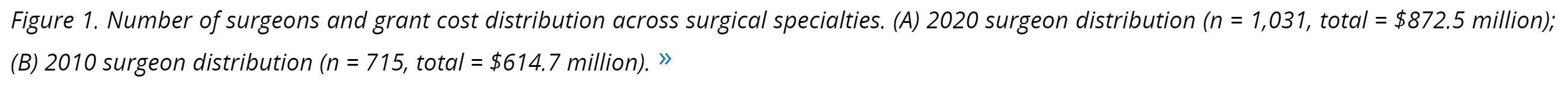 [Speaker Notes: 3. Demblowski LA, Busse B, Santangelo G, Blakely AM, Turner PL, Hoyt DB, Zeiger MA. NIH Funding for Surgeon-Scientists in the US: What Is the Current Status? J Am Coll Surg. 2021 Mar;232(3):265-274.e2. doi: 10.1016/j.jamcollsurg.2020.12.015.]
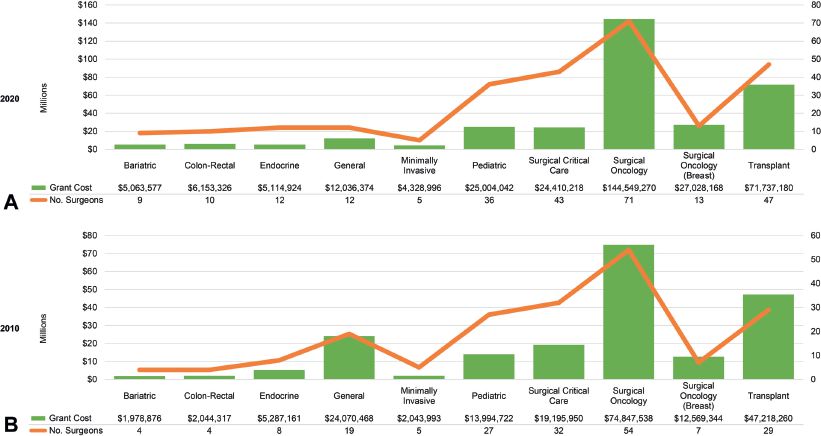 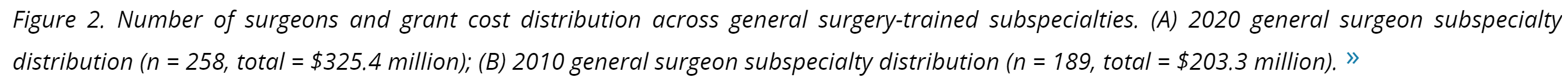 [Speaker Notes: 3. Demblowski LA, Busse B, Santangelo G, Blakely AM, Turner PL, Hoyt DB, Zeiger MA. NIH Funding for Surgeon-Scientists in the US: What Is the Current Status? J Am Coll Surg. 2021 Mar;232(3):265-274.e2. doi: 10.1016/j.jamcollsurg.2020.12.015.]
Surgical Oncology
General surgeons with a sub-subspecialty in surgical oncology led the group of general surgery-trained surgeons in number of NIH-funded surgeons and total grant awards in both 2010 and 2020.
In 2020, 27 percent of those trained in general surgery were surgical oncologists, holding about 44 percent of the total grant cost for all general surgeons.
In 2010, surgical oncology also represented the majority of general surgery subspecialties, holding more than one-third of the funding for surgeons trained in general surgery.
Years 2008 - 2018
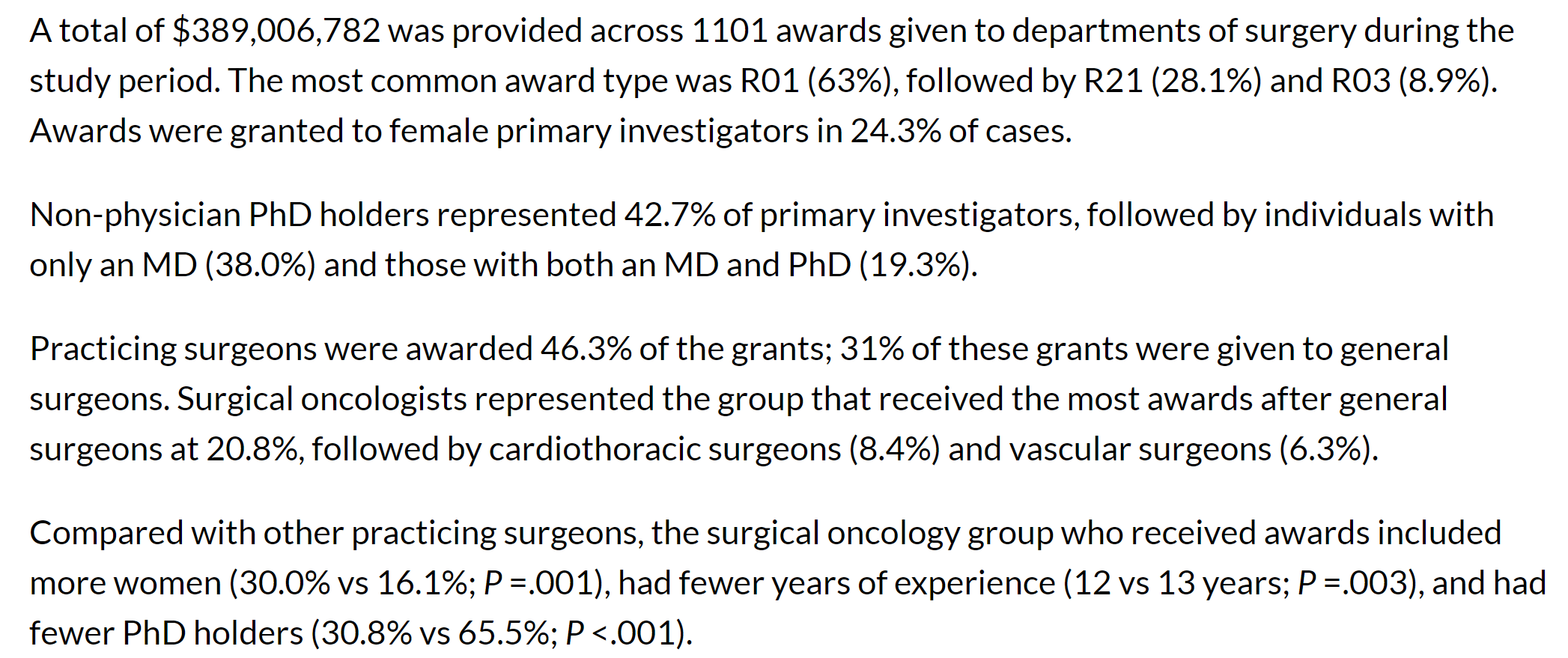 [Speaker Notes: 2008-2018
Andrea S. Blevins Primeau, PhD, MBA. Surgical Oncologists Receive Large Share of NIH Funding. January 22, 2021.]
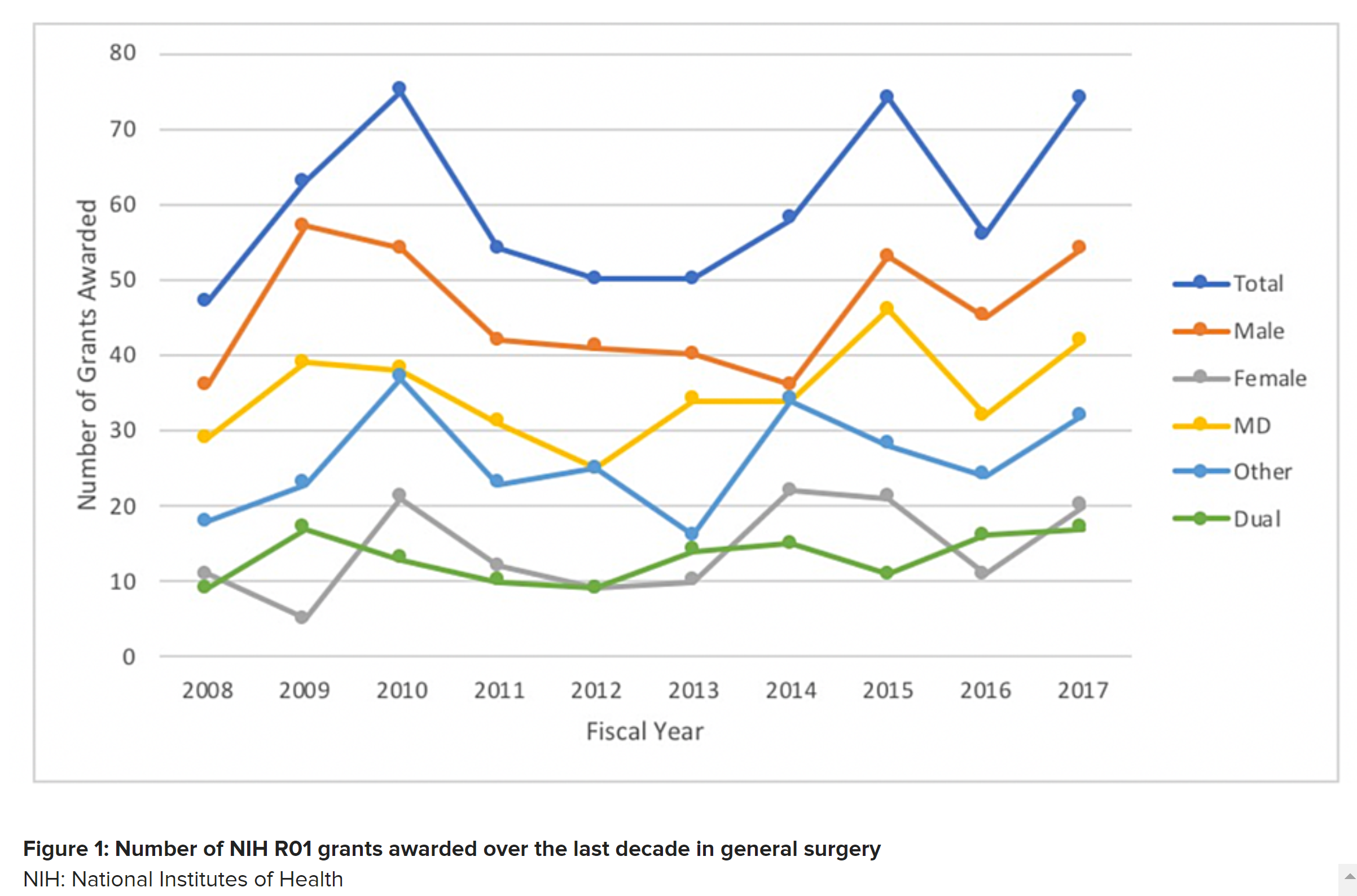 [Speaker Notes: 2. Berg E J, Ashurst J (June 19, 2019) Patterns of Recent National Institutes of Health (NIH) Funding in General Surgery: Analysis Using the NIH RePORTER System. Cureus 11(6): e4938. doi:10.7759/cureus.4938]
From 2008 to 2017, the NIH awarded 600 R01 grants and $272,669,397 to PIs in general surgery. 

The majority of R01 grants were awarded to males (76.33%; p < 0.01) and those holding a Doctorate of Medicine (MD) degree (58.33%; p < 0.01). No Doctorate of Osteopathic Medicine (DO) had received an NIH R01 grant during the time studied.

Also, no statistically significant trend was established for increased grant funding over time (P = 0.88) but females and those holding an other type of degree (Doctorate in Philosophy (PhD), Doctorate in Science (DSc), Master of Public Health (MPH), etc.) experienced an increase in the total dollar amount of funding over the time studied (p < 0.01 and p < 0.01).
[Speaker Notes: 2. Berg E J, Ashurst J (June 19, 2019) Patterns of Recent National Institutes of Health (NIH) Funding in General Surgery: Analysis Using the NIH RePORTER System. Cureus 11(6): e4938. doi:10.7759/cureus.4938]
General Surgery Funded Investigation
General Surgery Funded Investigation
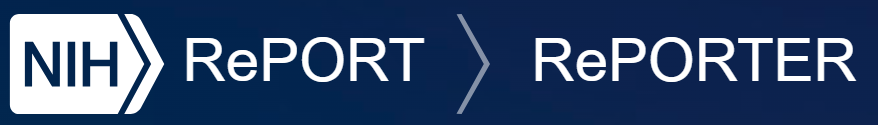 General Surgery Funded Investigation
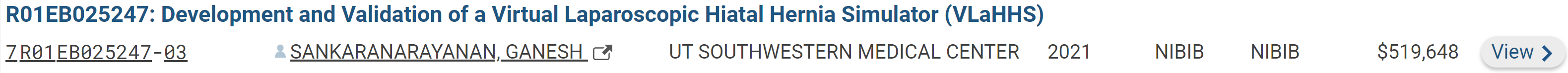 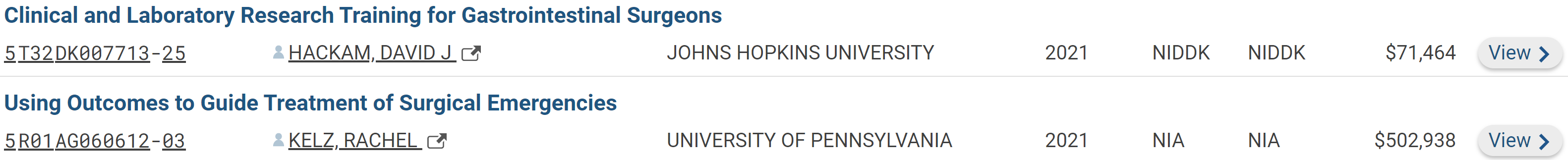 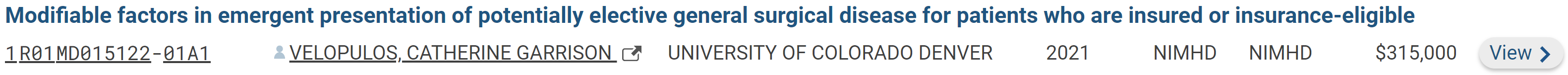 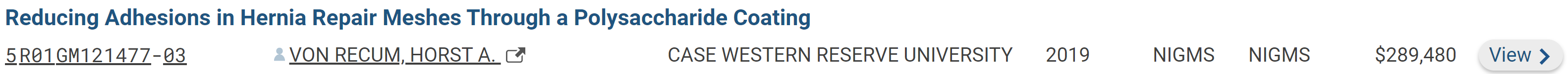 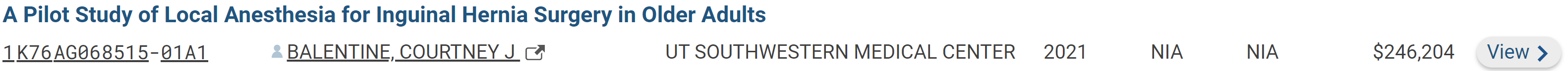 [Speaker Notes: https://reporter.nih.gov/search/OzhYdHhlFUeLTJc-MkayDg/projects]
General Surgery Funded Investigation
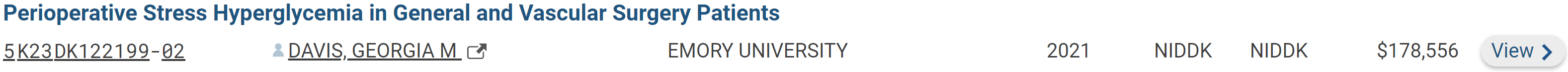 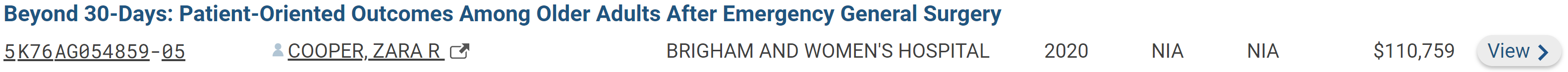 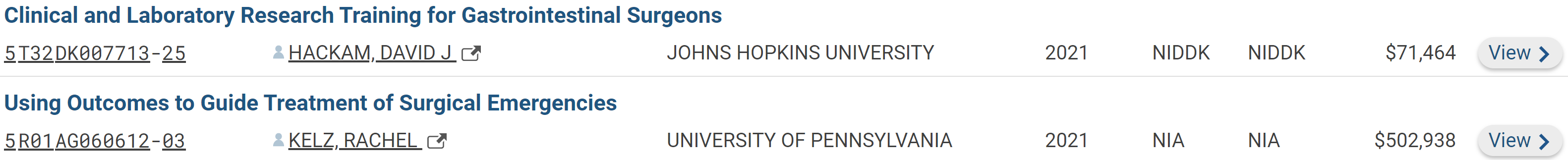 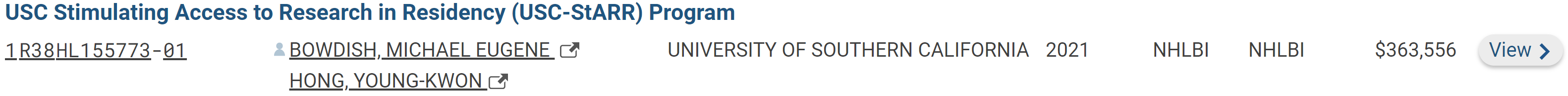 [Speaker Notes: https://reporter.nih.gov/search/OzhYdHhlFUeLTJc-MkayDg/projects]
Top 10 NIHFunded Institutions
2019
Funded Institutions
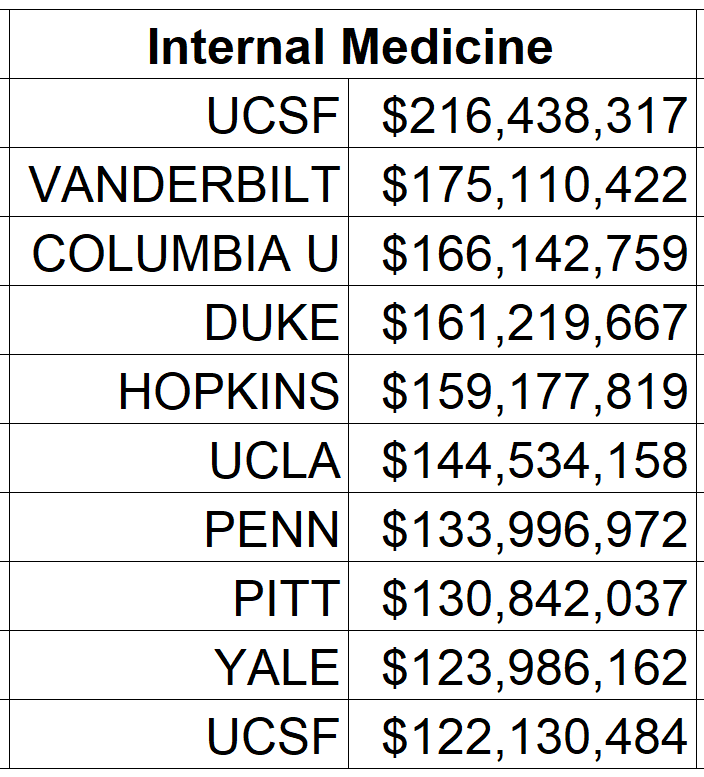 Comparison
versus
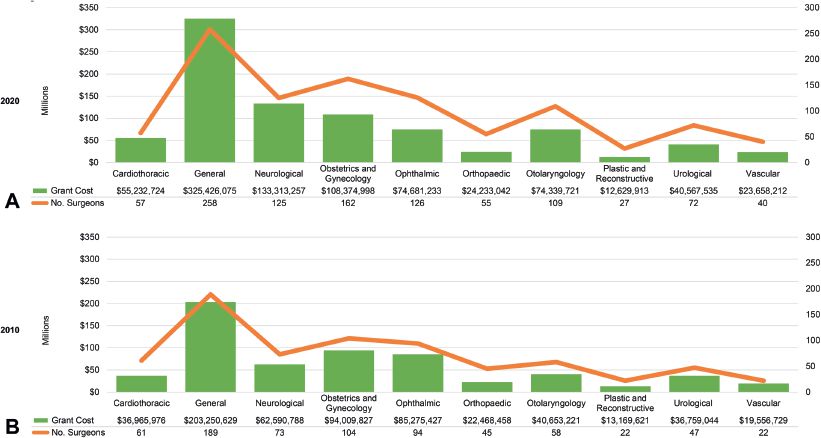 Summary
NIH grant funding for general surgeons and associated sub-specialists is increasing, both at the resident and attending level

Surgical Oncology leads the group 

This funding is significantly lower than that in Internal Medicine and associated subspecialties, particularly Cardiovascular
Future Directions
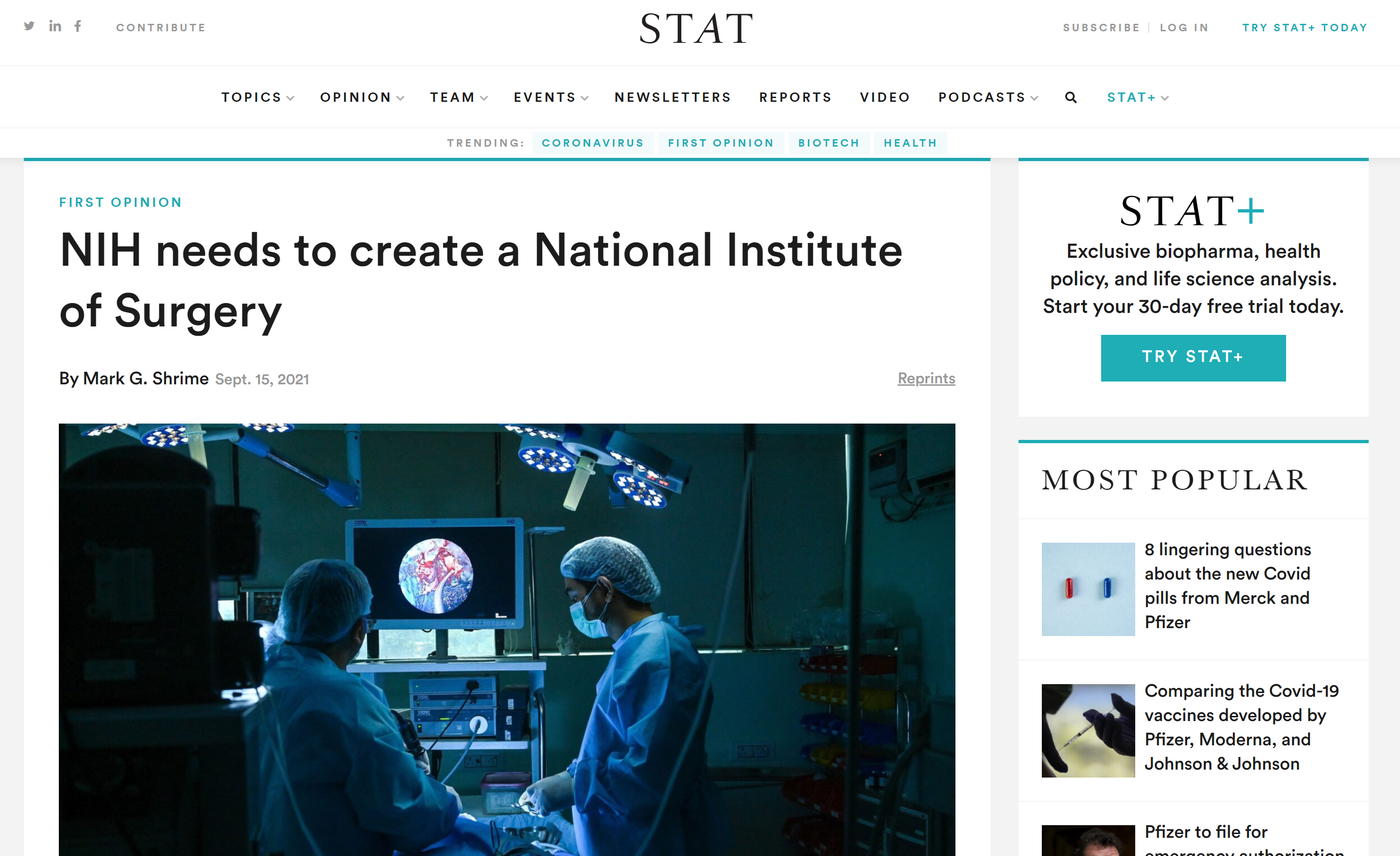 [Speaker Notes: https://www.statnews.com/2021/09/15/nih-needs-to-create-a-national-institute-of-surgery/]
Citations
Garneski S, Moran J. NIH research funding to support surgeon scientists is rising. American College of Surgeons, News Release. 2021 Feb 12.
Berg E J, Ashurst J (June 19, 2019) Patterns of Recent National Institutes of Health (NIH) Funding in General Surgery: Analysis Using the NIH RePORTER System. Cureus 11(6): e4938. doi:10.7759/cureus.4938
Demblowski LA, Busse B, Santangelo G, Blakely AM, Turner PL, Hoyt DB, Zeiger MA. NIH Funding for Surgeon-Scientists in the US: What Is the Current Status? J Am Coll Surg. 2021 Mar;232(3):265-274.e2. doi: 10.1016/j.jamcollsurg.2020.12.015.
Roskoski R, Parslow TG. Blue Ridge Institute for Medical Research Organization.
Thank You
NIH Funding in General Surgery
Ike Chinyere, Ph.D.
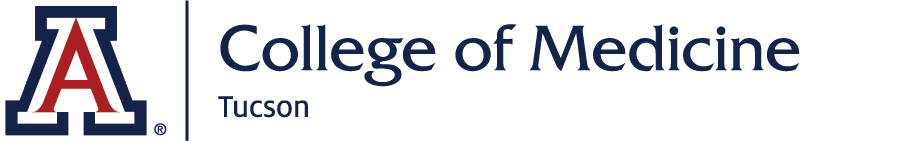 Surgery Clerkship, November 2021
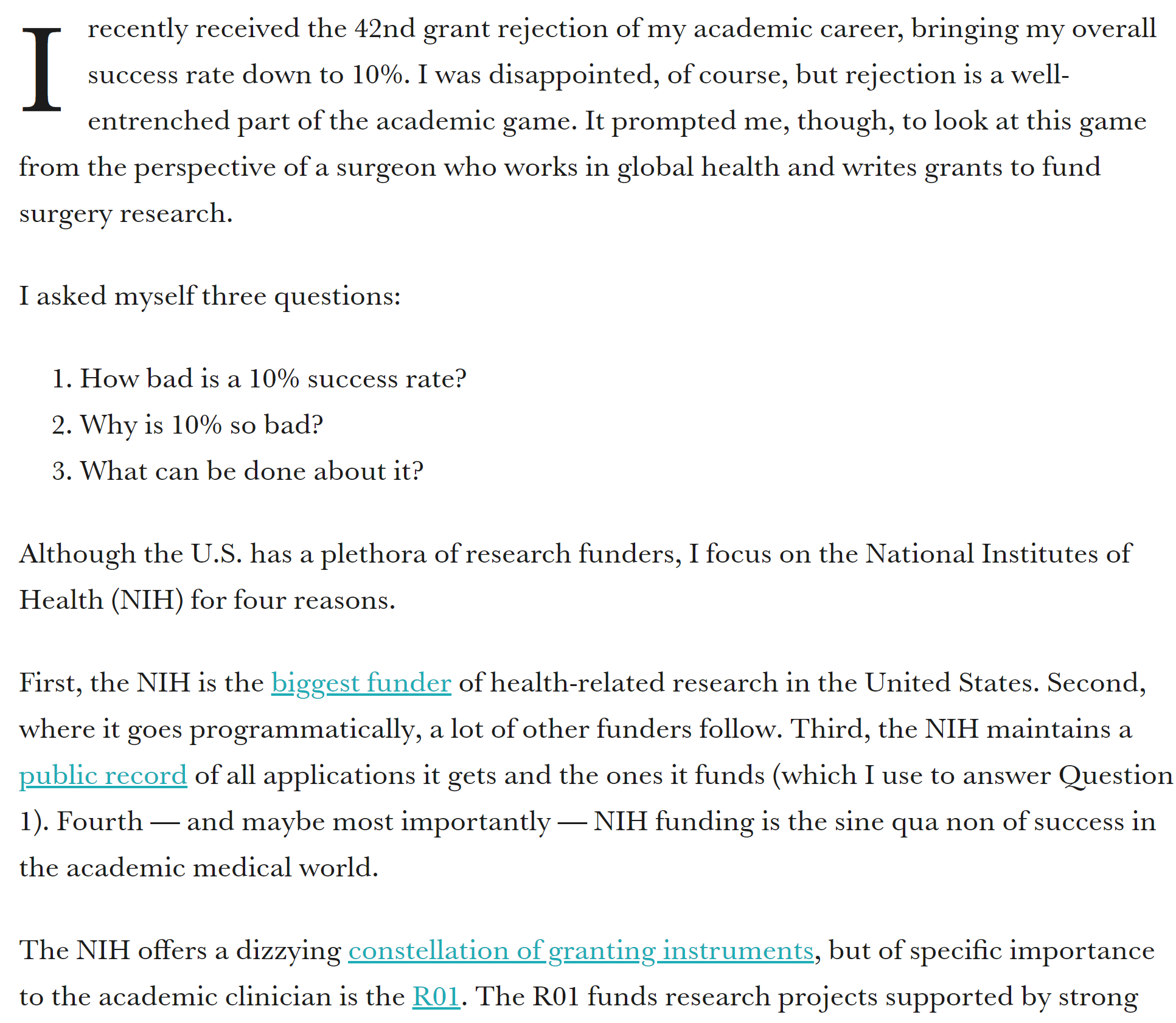 [Speaker Notes: Mark G. Shrime is the chair of global surgery at the Royal College of Surgeons in Ireland, a lecturer in global health and social medicine at Harvard Medical School, and author of the forthcoming book, “Solving for Why: A Surgeon’s Journey to Discover the Transformative Power of Purpose” (Twelve/Hachette, January 2022).]